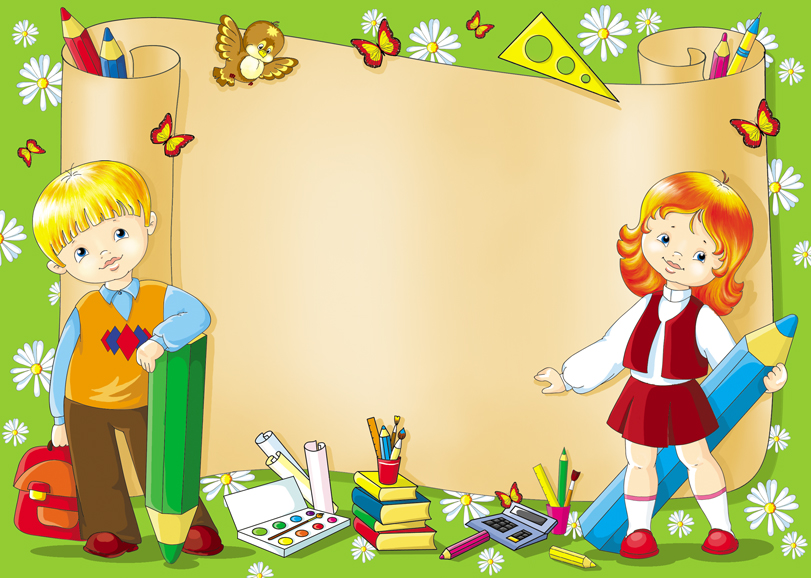 Родителям будущих первоклассников
Подготовили:
                                                                                                                                                                         Тембель О.Ю.
                                                                                                                                                                          Чувилина Н.В.
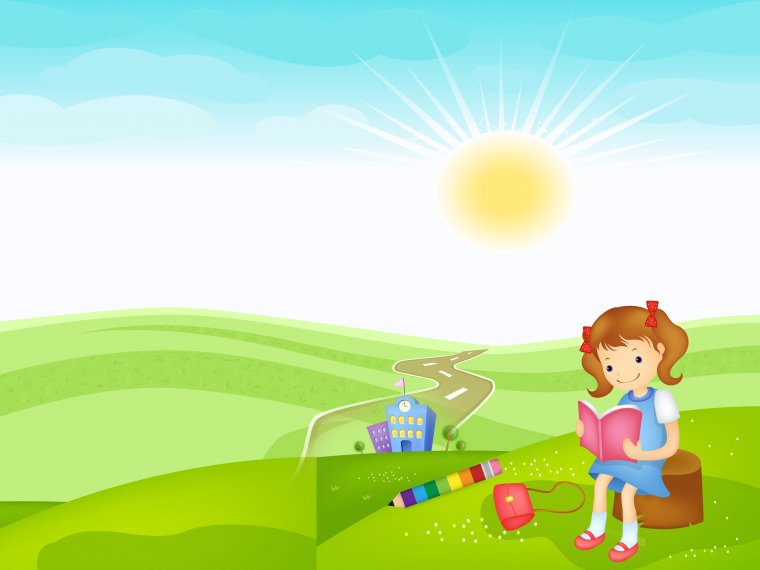 «Быть готовым к школе-не значит уметь читать, писать и считать. 
 Быть готовым к школе – значит быть готовым всему этому научиться».
                                                                  Д.П.Н     Л.А.Венгер
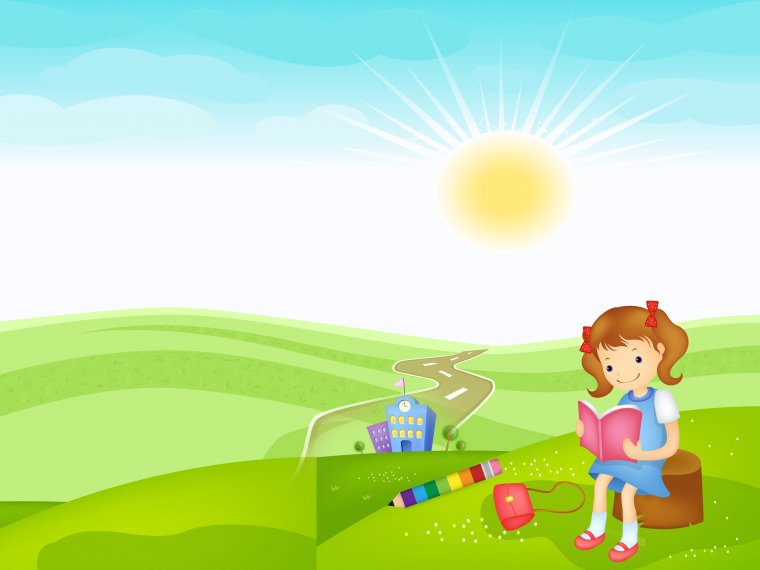 Проблема адаптации первоклассников к школе является актуальной как для родителей, так и для всей системы образования. Приходя в школу, попадая в новую для себя ситуацию, практически все дети переживают и волнуются. И учитель,  и воспитатель, а также  родители заинтересованы в том, чтобы первоклассники как можно быстрее и успешнее вошли в школьную жизнь.
   Большинство первоклассников приходят в школу из детского сада. Там были игры, прогулки, спокойный режим, дневной сон, всегда рядышком воспитательница. Там нынешние первоклассники были самыми старшими детьми! В школе все по-другому: здесь - работа в достаточно напряженном режиме и новая жесткая система требований. Для того, чтобы приспособиться к ним, нужны силы и время.
Для успешной адаптации первоклассников очень важна мотивация учения. На первом году она в основном обеспечивается взрослыми. От того, как они реагируют на попытки малышей освоить или узнать что-то новое, во многом зависит, захотят ли первоклассники учиться. Для развития учебной мотивации важно, чтобы первые шаги ребенка в школе встречали заинтересованность и понимание со стороны взрослых.
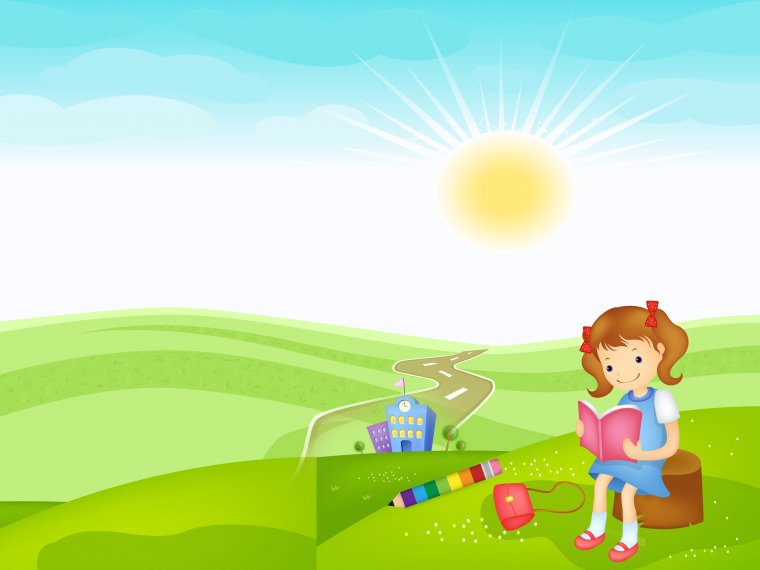 Рекомендации для родителей.
   Изучайте своего ребенка, наблюдая за ним в различных ситуациях, что поможет лучше узнать своего малыша, те или иные черты его характера.
   Развивайте двигательную активность ребенка, т.к. выносливый ребенок, который привык к физическим нагрузкам, переносит адаптацию легче, чем слабый и малоподвижный ребенок.
Не потакайте всем прихотям ребенка, не злоупотребляйте лаской, т.к. это может привести к упрямству и капризности.
Не подавляйте тягу к самостоятельности.
   Постарайтесь отвечать на все вопросы ребенка, т.к. любознательность в этом возрасте не знает границ.
  Научите ребенка самостоятельно справляться с возникающими школьными трудностями.
 Не нервничайте и не расстраивайтесь из-за неудач ребенка, т.к. он боится лишний раз огорчить родителей.
Не говорите о школе плохо, не критикуйте учителей в присутствии детей.
Следите за режимом дня ребенка.
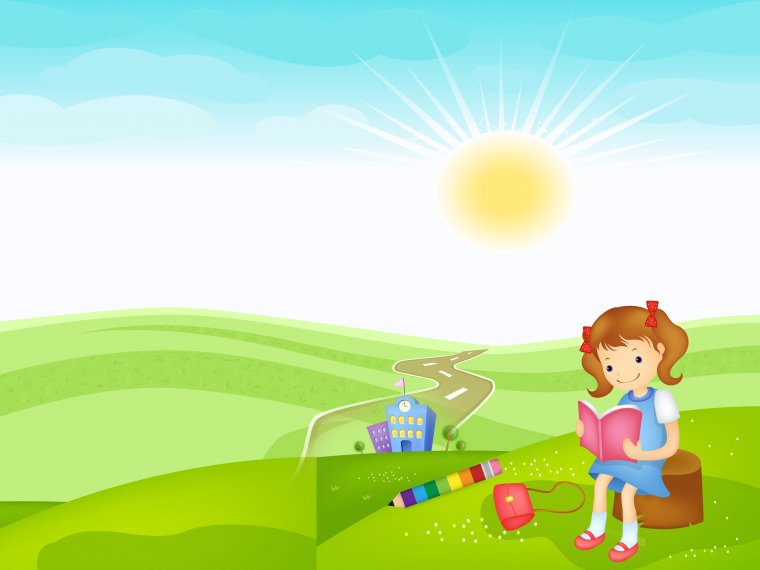 Учите ребенка дружить с детьми: быть честными, уважать друзей, приглашайте в свой дом, не допускайте предательства, критикуйте, не унижая, а поддерживая. Помните, что дружба детства, которая будет поддержана вами, возможно, станет опорой вашего ребенка во взрослой жизни.
  «Это заветное желание каждого отца, каждой матери -чтобы детям хотелось хорошо учиться. Оно имеет своим источником желание принести матери и отцу радость. А это желание пробуждается в детском сердце лишь тогда, ребенок уже пережил, испытал радость творения добра для людей. Я глубоко убежден, что заставить ребенка хорошо учиться можно, побудив его к добрым поступкам для блага людей, утвердив в его сердце чуткость к окружающему миру, воспитав способность познавать душевный мир другого человека сердцем.» (Сухомлинский В.А.)
   Помните: Ваш ребенок будет учиться в школе не так, как когда-то учились вы. Никогда не ругайте ребенка обидными словами за неспособность что-то понять или сделать. Старайтесь только положительно оценивать учебу вашего малыша, даже если вам кажется, что его успехи явно недостаточны. Живите во имя своего ребенка, проявляйте к нему максимум внимания, переживайте за каждую неудачу малыша и радуйтесь даже самым маленьким его успехам. Будьте ему другом, тогда малыш доверит вам самое сокровенное.
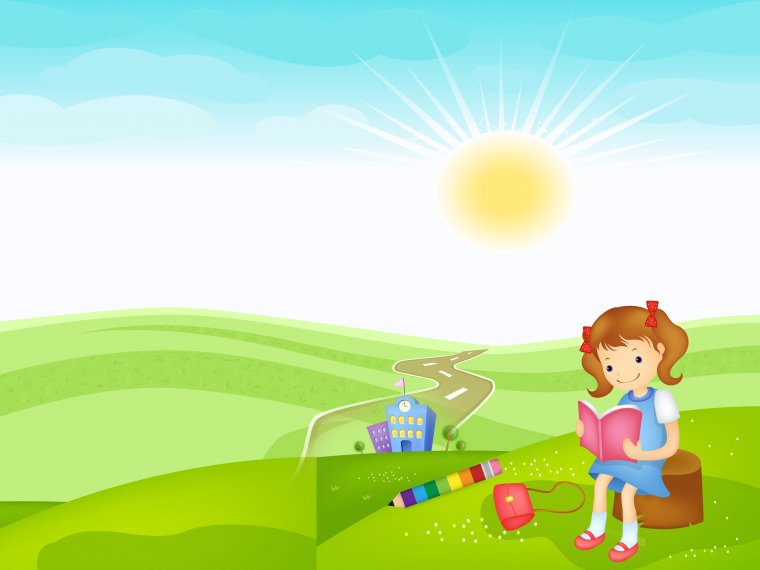 Поступление в школу - это новый этап в жизни ребенка. Многие дети с трепетом и волнением переступают порог школы. Ведь их личность стала занимать более значимую социальную позицию - школьника. Это торжественное событие иногда омрачается тревогой, страхом неизвестности. Чтобы избежать негативных эмоций у первоклассников, помочь им в адаптации к школе, предлагаем использовать терапевтические сказки. Сопереживая сказочным героям, дети обращаются к своим чувствам. Первоклассникам легче рефлексировать свои поступки, осознавать причины своих волнений через сказочные образы лесных школьников. Типичное описание школьных атрибутов, класса, правил и др. позволит снизить школьную тревогу у детей, сформировать позитивные модели поведения в реальной жизни.
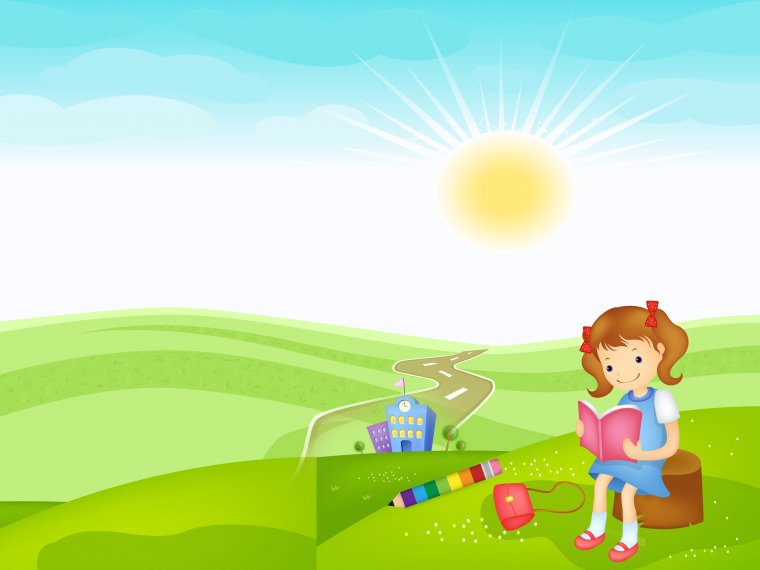 Жили-были... Каждый ребенок слышит эти слова с удовольствием, теплотой и надеждой на что-то новое, интересное. Сказки рассказывают мамы, бабушки, воспитатели в детском саду. Дети выбирают удобную позу, прижимаются к любимым взрослым или к мягким, пушистым игрушкам и слушают сказки, рассказы, истории.
     Для школьников такие приятные вечера часто остаются в памяти как воспоминание о беззаботном детстве. Родители все реже читают детям вслух. Школьники читают сами, и, скорее всего, не сказки, а программные произведения. Но бывают моменты, когда хочется вернуться в мир детства, вновь почувствовать теплоту и единство семьи.
Предлагаемые тридцать "лесных" сказок раскрывают пять основных тем для первоклассников, старших дошкольников и для учеников начальной школы:
адаптация к школе;
 отношение к вещам; 
отношение к урокам; 
школьные конфликты; 
отношение к здоровью. 
Эти сказки решают дидактические, коррекционные и терапевтические задачи, развивают воображение и мышление.
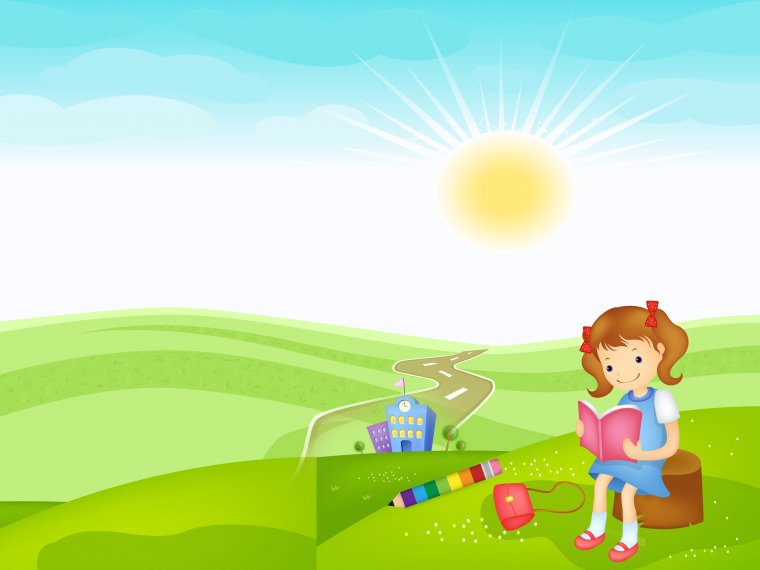 Автор: М.А. Панфилова    http://adalin.mospsy.ru 
Первая сказка. Создание "Лесной школы"
 Жил-был Ежик. Он был маленький, кругленький, серого цвета, с остреньким носиком и черными глазками-пуговками. На спине у Ежика были самые настоящие колючки. Но он был очень добрым и ласковым. А жил Ежик в школе.
Да, в самой обыкновенной школе, где было много детей, которых учили мудрые учителя. Как он сюда попал, Ежик и сам не знал: может быть, какой-то школьник принес его для "живого уголка" еще крохотным, а может, он и родился в школе. Сколько Ежик себя помнил, он всегда вспоминал школьные звонки, теплые руки детей, вкусные угощенья и уроки...
 
Очень нравилось Ежику, как проходили уроки. Вместе с детьми Ежик учился читать, писать, считать, изучал и другие предметы. Конечно, это было незаметно для людей. Им казалось: бегает Ежик, радуется жизни. А Ежик мечтал...
И мечтал он о том, что, когда вырастет, станет учителем и сможет научить своих лесных друзей всему, что умеет и чему научился сам у людей в школе.
Вот Ежик стал взрослым, и пришла пора осуществиться его мечте. Лесные жители построили настоящую школу, в которой будут учиться зайчата, лисята, волчата, мышата и другие зверята. Учитель-Еж готовил класс к приему первоклассников. В светлой комнате стояли столы, стульчики. На стене висела доска, на которой можно писать мелом. Еж принес учебники - книжки с картинками, которые помогут научить писать, считать.
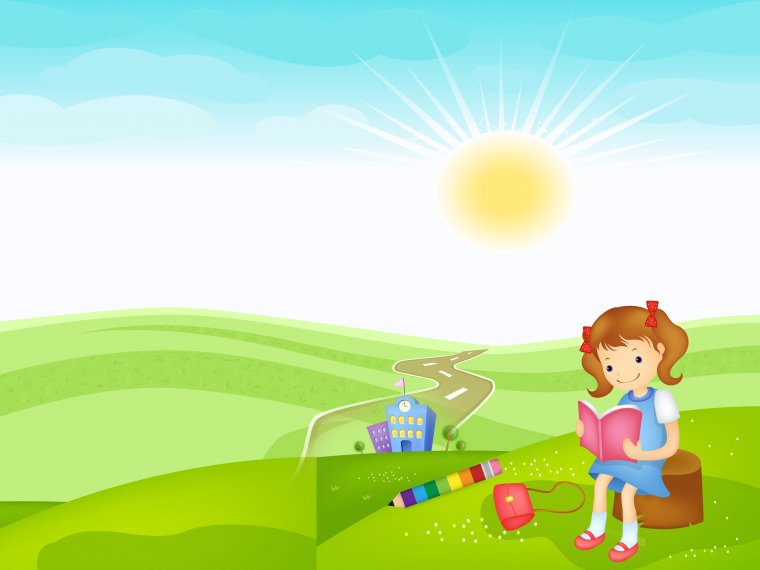 Сорока принесла в Лесную школу блестящий звонкий колокольчик.
- Зачем ты принесла в школу какую-то игрушку? - спросил у Сороки Сторож-Крот. - Ведь в
школе не играют, а учатся!
Сорока важно ответила:
- Меня Еж попросил. Я буду отвечать за звонки.
- А зачем нам звонить? Школа же не пожарная машина! - удивился Крот.
- Эх, ты ничего про школу не знаешь! Если звенит звонок - значит, пора на урок. А если на уроке
звонок, значит, пора отдохнуть, дружок! - затрещала Сорока.
- Подожди, Сорока, объясни мне еще разок. Если ребята придут в школу, то, услышав звонок, побегут на урок?
- Да, только не побегут, а подойдут к столикам, будут ждать начала урока, - ответила Сорока.
- Это верно! - подхватил Еж. - Именно так делают настоящие школьники.
- Так наши ребята-зверята могут и не знать эти правила? - заволновался Крот.
- Придут в школу и узнают! - вновь затрещала Сорока.
- Да, - подтвердил Еж, - узнают, как стать школьником, как правильно писать, считать и многое другое.
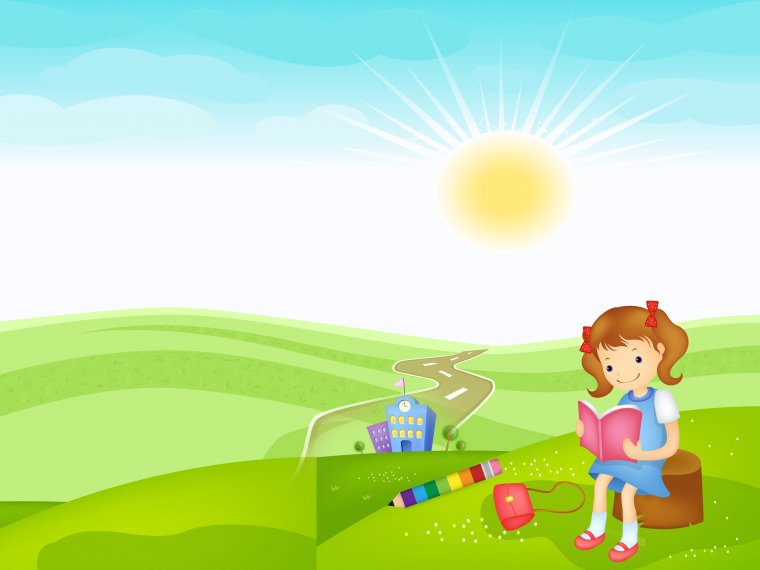 Еж, Крот и Сорока затихли. В Лесной школе было тихо и свежо. В ожидании первоклассников деревья на школьном дворе принарядились и шелестели своей желто-красной листвой. Казалось, что они тоже разговаривают.
- Пора, пора! - объявляет всему лесу клен.
В школу, в школу! - шепчет березка.
Вторая сказка. Букет для учителя.
 В лесу суета, переполох. Заяц бегает целый день в поисках сумки для сынишки. Зайчонок собрался завтра в школу, а портфеля нет. Как же ему книжки да тетрадки носить? Белка обещала помочь. Она своей дочке-то портфель настоящий смастерила, с отделениями, с ремешками и кармашками.
А Медведица трудится над костюмчиком для Медвежонка. "Ведь в школу надо нарядным идти, как на праздник", - ласково приговаривала она, отглаживая белый воротничок у рубашки.
Лисичка волнуется: "Надо Лисенка помыть, расчесать, красиво и аккуратно хвостик уложить, а его все нет, все где-то с Волчонком играет!«
Но Лисенок, Волчонок, Медвежонок вместе с Белочкой и Зайчонком занимались важным и нужным делом. Наши будущие первоклассники в лесу собирали букет для своего учителя. Собирали и разговаривали.
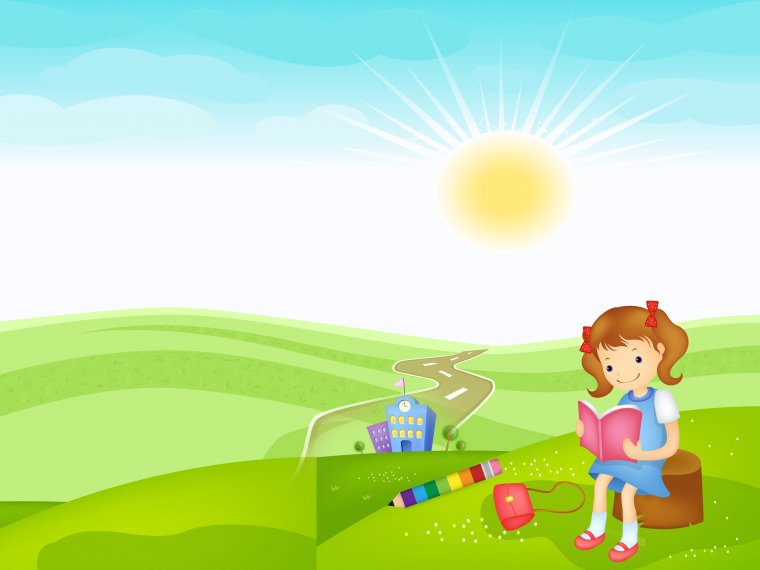 - Ой, Белочка, как же ты будешь в школе учиться? Ты все прыгаешь да прыгаешь, - волновался за подружку Лисенок.
- Не знаю, - ответила Белочка, - я действительно не могу усидеть на месте спокойно.
- Ничего, - успокоил ее Зайчонок, - там, говорят, перемены будут, вот на них и попрыгаешь.
- Перемены? - удивился Волчонок. - А мне папа говорил, что в школе будут уроки, на которых будем учиться, узнавать что-то новое.
- Это правильно! - поддержал друга Медвежонок. - Для этого мы в школу-то и идем.
- Да, но все время учиться, долго сидеть за столами мы не сможем, устанем, - объяснял Зайчонок, поэтому придумали перемены, где можно отдохнуть, поиграть.
- Поживем - увидим, - проворчал Медвежонок, - а сейчас давай цветы самые красивые выбирать, чтобы Учителю-Ежу понравились.
- А какой он - учитель? - поинтересовалась Белочка. - Добрый он или злой?
- Не знаю... - размышлял Волчонок. - Самое главное, мне кажется, чтобы он был умным, чтобы много знал и умел.
- А я хочу, чтобы добрым был, - продолжала Белочка, - чтобы все разрешал.
- Представь себе, что тогда за уроки будут! - удивился Лисенок. - Одному разрешили кричать,  другому скакать, а третьему в игрушки играть!
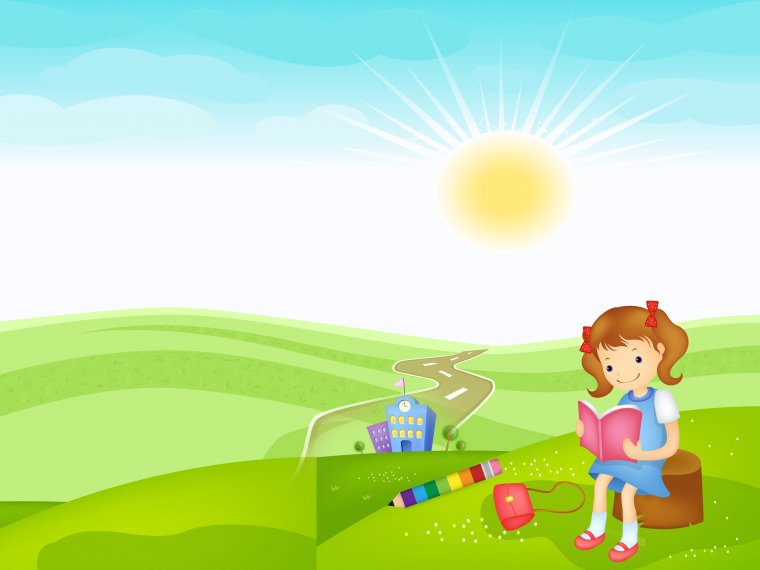 Все ребята-зверята весело засмеялись.
- Мне хотелось бы учителя доброго, но строгого и справедливого, чтобы смог понять и простить, по мочь в трудную минуту и чтобы на уроке с ним было интересно, - закончила свои рассуждения Белочка.
- Да, это было бы хорошо... - подтвердил Медвежонок.
- А мне кажется, что каждому из нас свой учитель мечтается, - тихо произнес Зайчонок.
- Ты что-то загрустил, Зайчонок, боишься? - удивился Волчонок. - Смелее! Пусть будет учитель
такой, какой он есть, а не выдуманный!
- А мне мама говорила, что в учителя идут только те, которые любят детей и хотят их многому научить! - воскликнула Белочка.
- Ой, ребята, смотрите, какой у нас большой и красивый букет получился! - обрадовался Лисенок.
"Наверное, нашему учителю будет очень приятно!" - подумали завтрашние первоклассники.
http://adalin.mospsy.ru
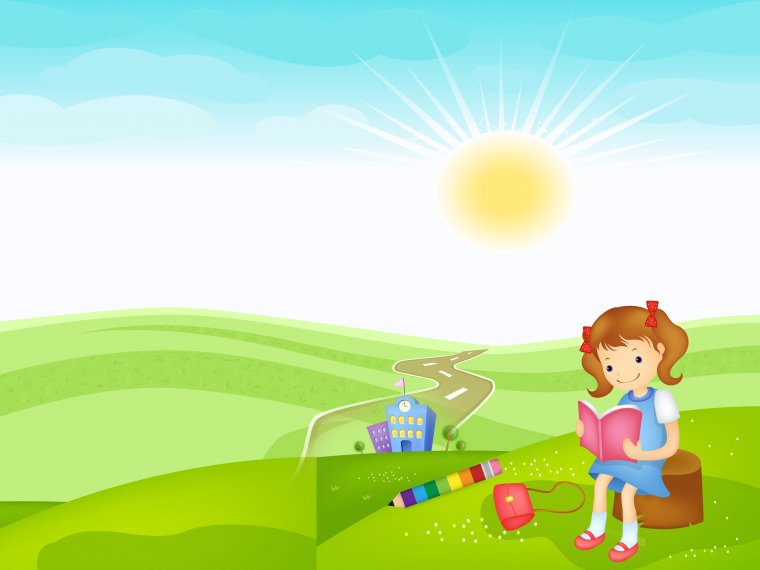 Третья сказка. Страшные страхи
Наступило первое сентября. Каждому ученику понятно - в этот день дружно идем в школу! А для первоклассников – 
это особенный день: день знакомства со школой, с учителем, с классом.
Солнышко улыбалось нашим первоклассникам, еще теплый ветерок подгонял их в пути.
Аккуратные, красивые, с настоящими портфелями и с ярким букетом цветов приближались они к Лесной школе.
Около школы учеников встречал Учитель-Еж. Он внимательно рассматривал каждого ученика и добродушно улыбался. Букет ему очень понравился,  Еж оценил старания ребят. "Спасибо!" - произнес Учитель, и его глаза засветились веселыми огоньками.
Сорока шумно приветствовала учеников звонком, который эхом разнесся по всему лесу.
- Прошу всех пройти в класс и выбрать парту, где вам будет удобно учиться! - торжественно произнес Еж.
Первоклассники осторожно проследовали за учителем, но, увидев светлый класс, осмотрелись и смело нашли себе подходящее место.
- На первом уроке сегодня мы будем знакомиться, - спокойно произнес Еж. - Вы расскажете, как вас зовут, чем любите заниматься.
 Каждый из учеников рассказывал о своих любимых играх, мультиках, книгах и даже о любимых сладостях. Только Зайчонок ничего не рассказывал. Он сжался в комочек и спрятался за парту так, что выглядывали одни дрожащие ушки. Еж не сразу обратился к нему, подождал, пока все ученики выскажутся.
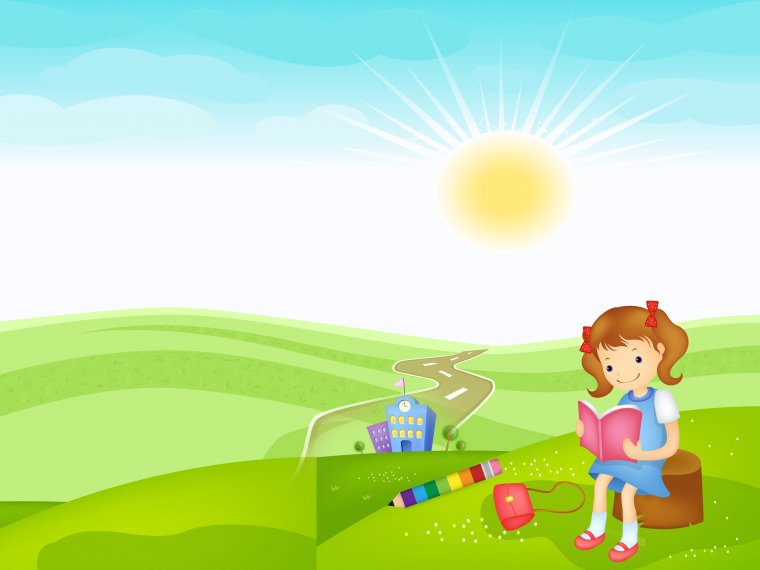 - А как тебя зовут? И чем ты любишь заниматься? - прозвучало над заячьим ушком.
- Я? Не-не-не знаю! - дрожащим голосом прошептал Зайчонок.
- Кто тебя так напугал? - забеспокоился Учитель.
- Бра-братишка... - ответил Зайчонок, - он сказал, что в школе меня проучат как следует, да
еще будут наказывать хворостинками.
Все первоклассники рассмеялись.
- А что еще рассказывал твой братишка про школу? - продолжал спрашивать Еж.
- Он говорил... - уже смелее произнес Зайчик, - что у Вас очень острые иголки и что непослушных
учеников Вы больно ими колете.
Еж, все ученики и даже сам Зайчонок дружно смеялись.
Да, твой братишка - фантазер! - с улыбкой сказал Учитель-Еж. - Наверное, ему не хотелось отпускать тебя в школу, потому что не с кем будет играть. Вот он и придумал эти страшилки.
- Наверное... - уже спокойно отвечал Зайчонок, - еще он обиделся на меня за то, что я научился лучше его прыгать и бегать.
- А ты любишь бегать и прыгать? - уточнил Учитель.
- Очень! - радостно ответил Зайчонок.
- Очень хорошо! Значит, ты будешь на физкультуре лучшим учеником! А на перемене поможешь организовывать подвижные игры для отдыха.
После этих слов Учителя прозвенел звонок с урока, и Еж пригласил ребят в коридор отдохнуть.
Первоклассники с улыбкой выходили из класса, а Зайчонок уверенно шагал впереди всех.
Это только три сказки из 30 остальные Вы дорогие родители можете прочитать пройдя по ссылке   http://adalin.mospsy.ru
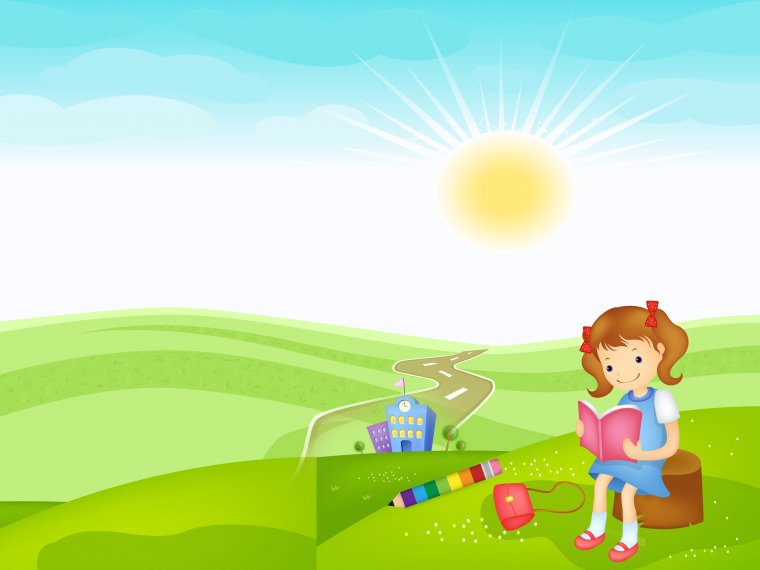 После сказок для школьной адаптации предложите детям поупражняться в сочинении правил-стихотворений. Когда дети сочиняют, они самостоятельно обдумывают правила, осмысливают их назначение. Первоклассники могут нарисовать свои правила. Творческий подход добавит положительных эмоций в выполнение школьных правил и в организацию дисциплины. Адаптационный этап проходит по-разному у каждого ученика, поинтересуйтесь, какую школу хотели бы создать ваши дети, какого хотели бы учителя. Ответы детей помогут педагогу выявить удовлетворенность детей школьным обучением, наличие у них эмоциональных переживаний, школьной тревоги, стрессовой ситуации.
Ссылка на сказки http://adalin.mospsy.ru
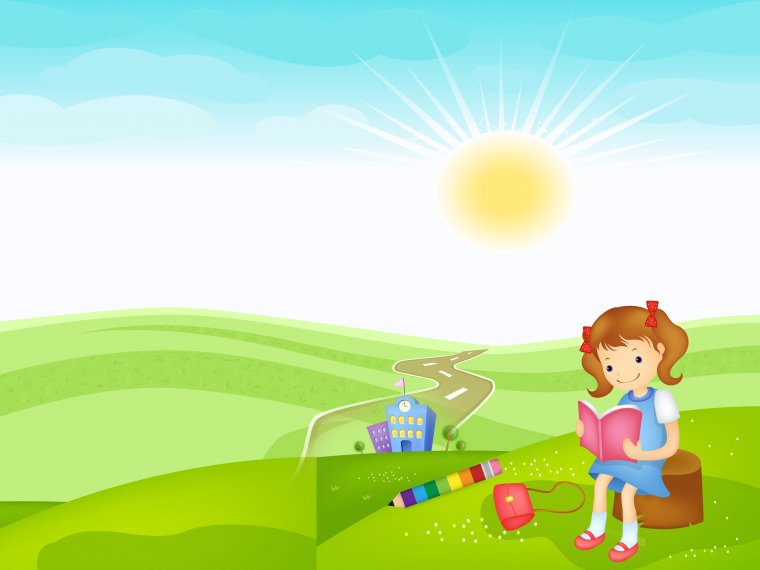 ЖЕЛАЕМ УСПЕХОВ!